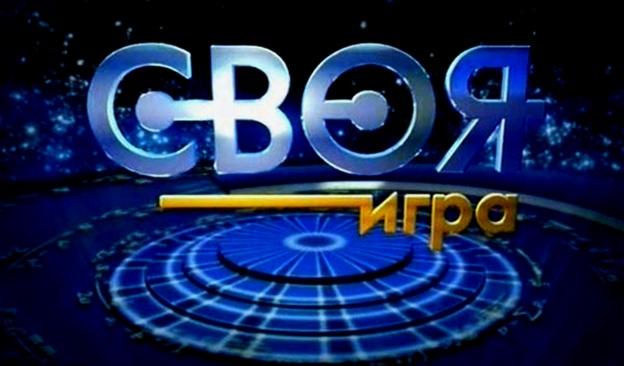 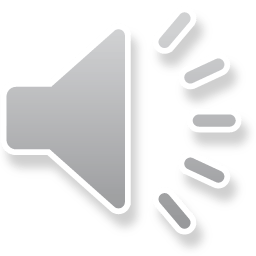 Вопрос
Стоят в поле сестрички:Желтый глазок, белые реснички
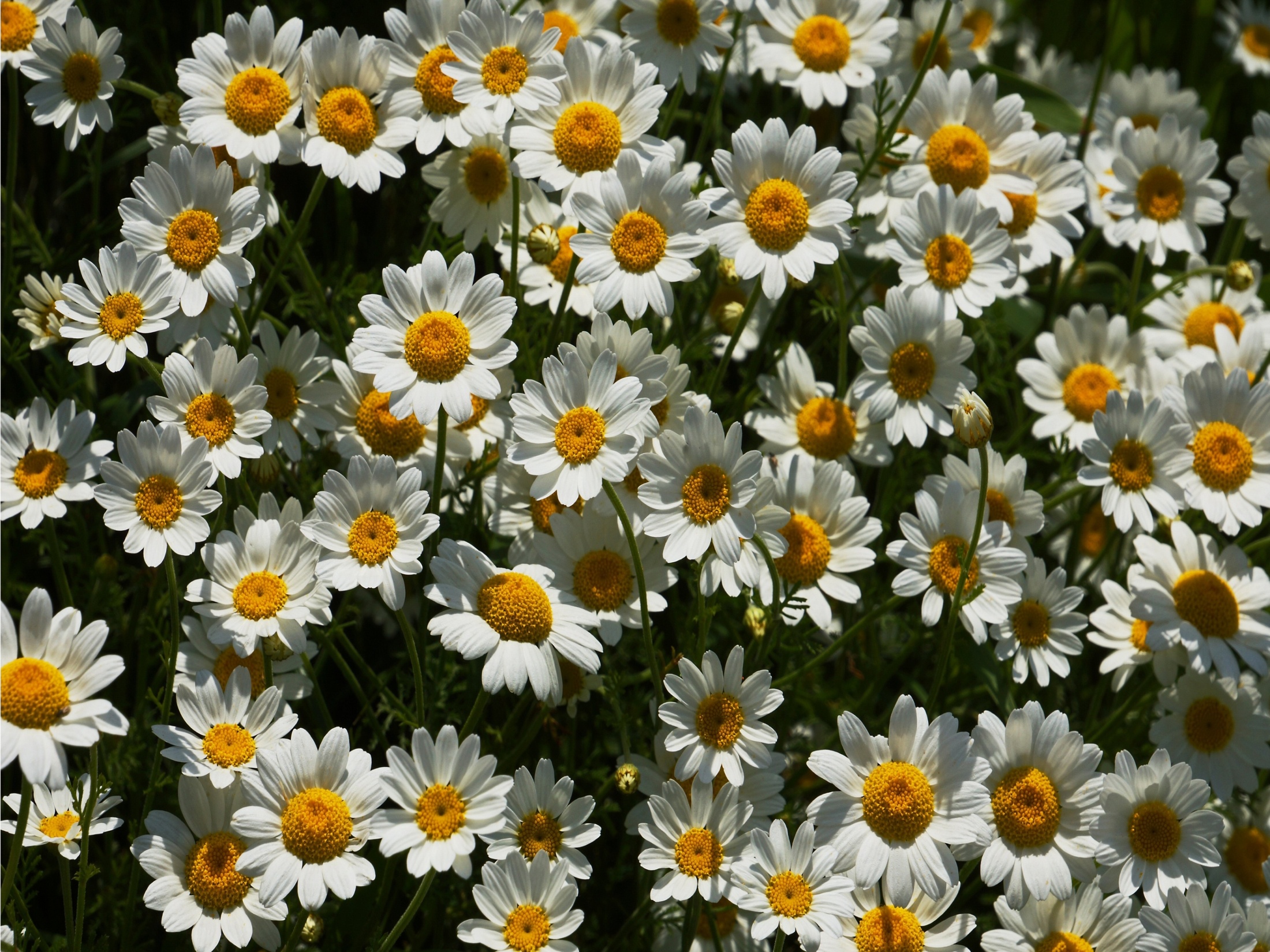 Ответ
Вернуться к списку вопросов
Вопрос
Все знакомы с нами:Яркие, как пламя,Мы однофамильцыС мелкими гвоздями.Полюбуйтесь дикимиАлыми ...
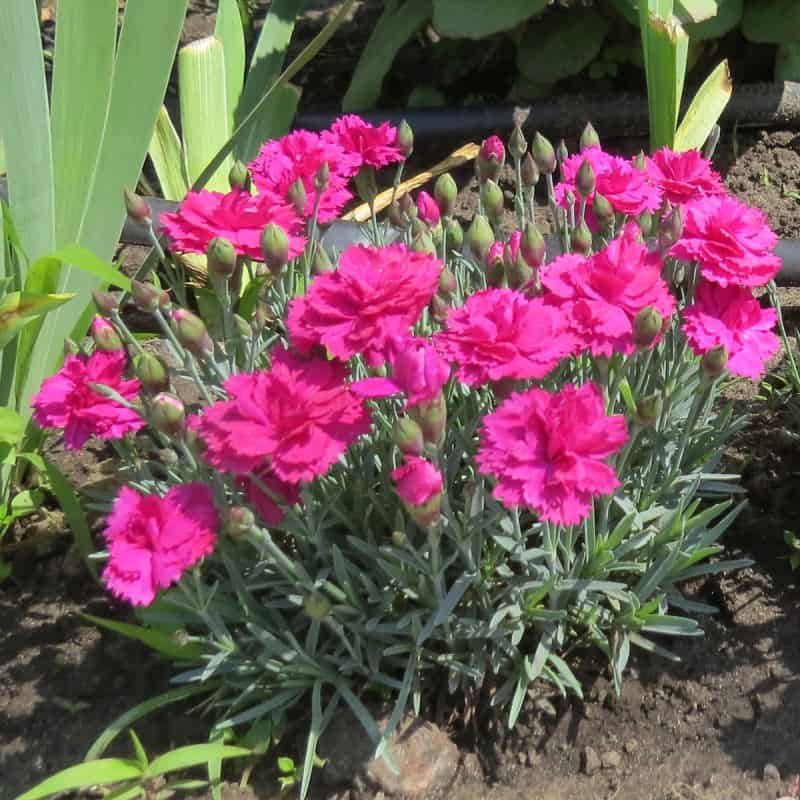 Ответ
Вернуться к списку вопросов
Вопрос
В стеблях острая угроза,Хоть красотка эта …
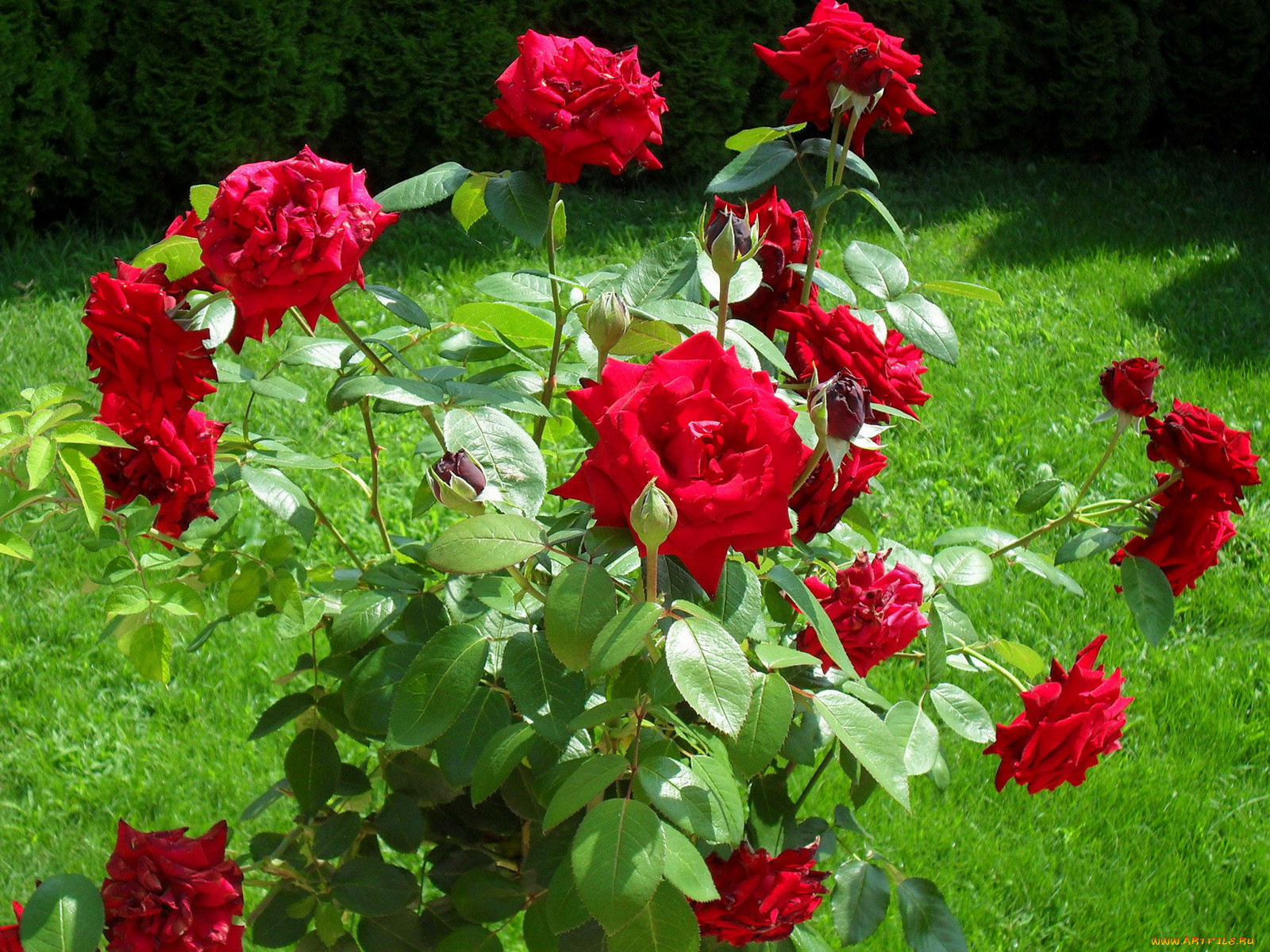 ответ
Вернуться к списку вопросов
Вопрос
Как ромашка, но большаяИ садовая, цветная,Стебель толстый, прочный в меру,А зовут цветок …
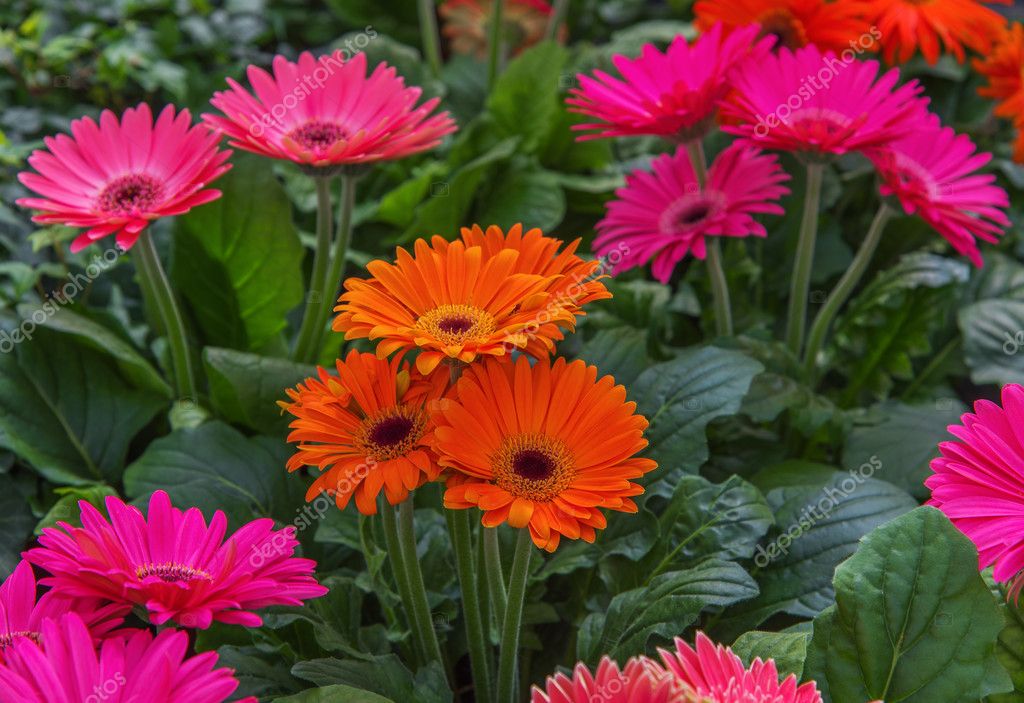 ответ
Вернуться к списку вопросов
Вопрос
Пышный куст в саду расцвел,Привлекая ос и пчел.Весь в больших цветах махровых -Белых, розовых, бордовых!
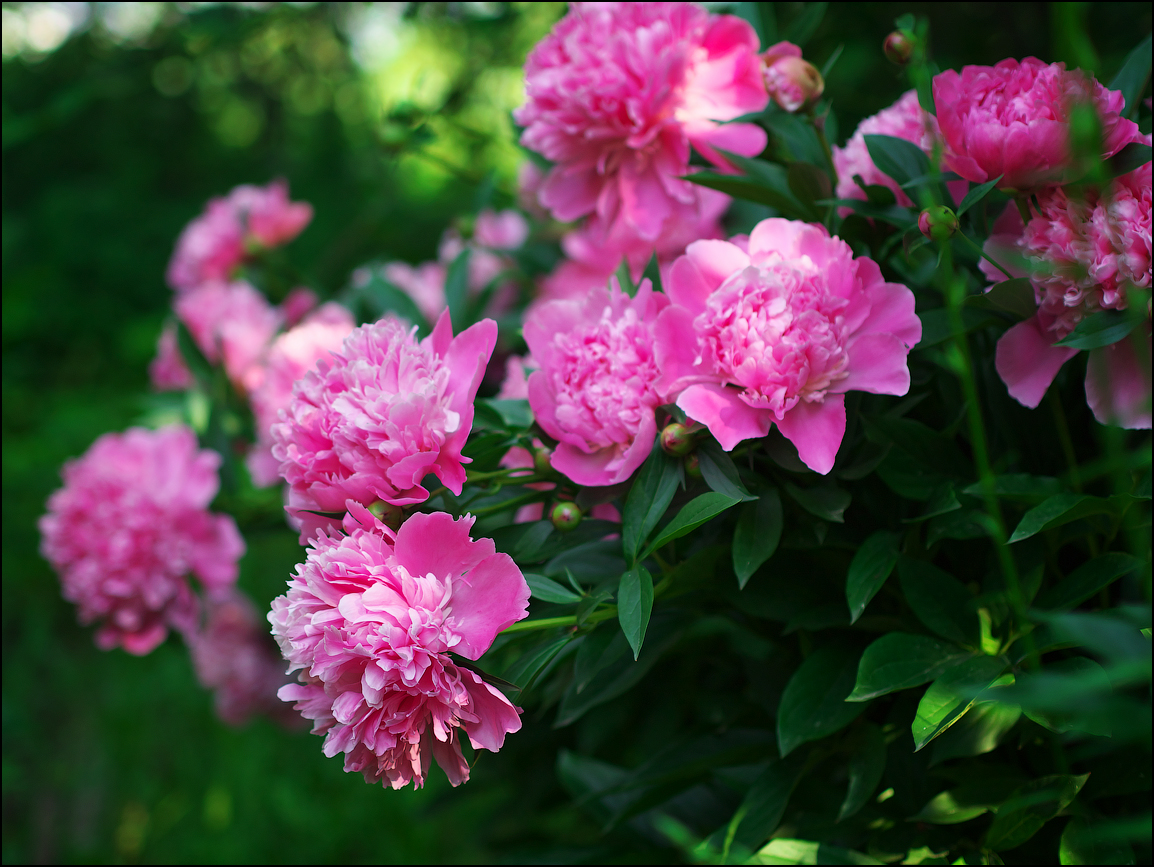 ответ
Вернуться к списку вопросов
Вопрос
Цветок — женское имя
ответ
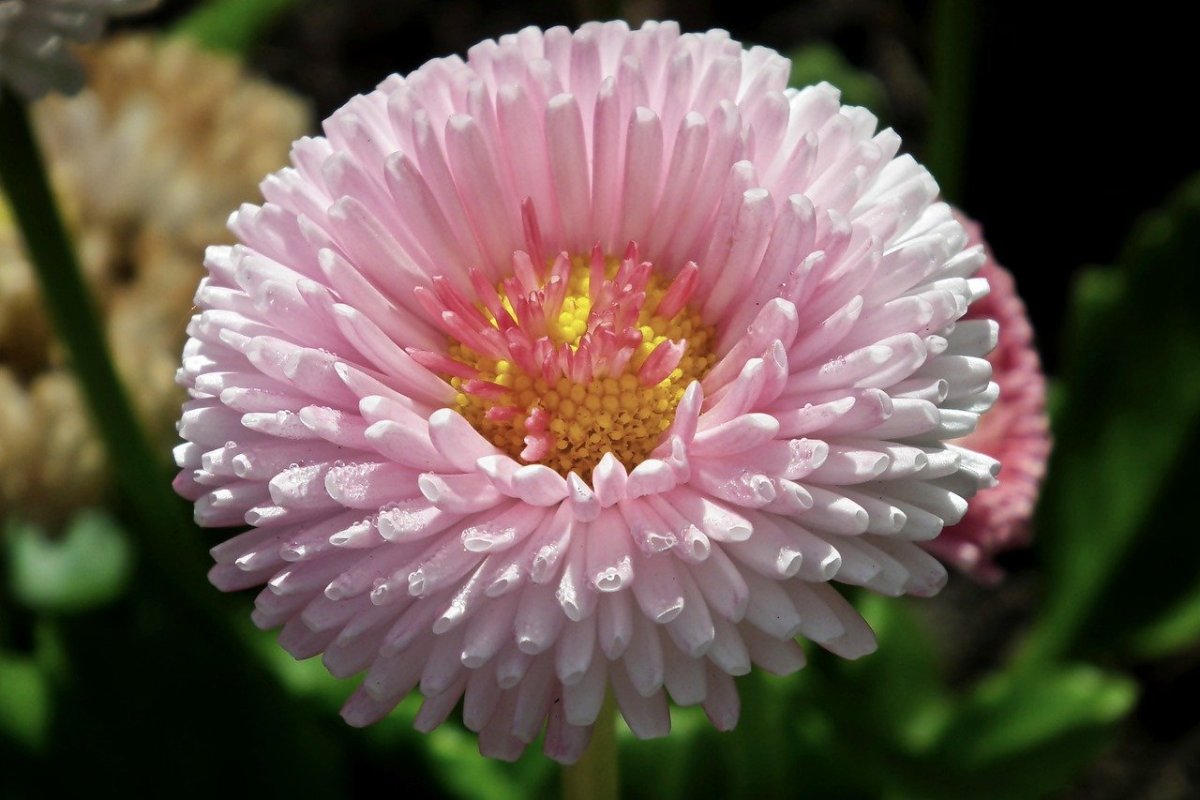 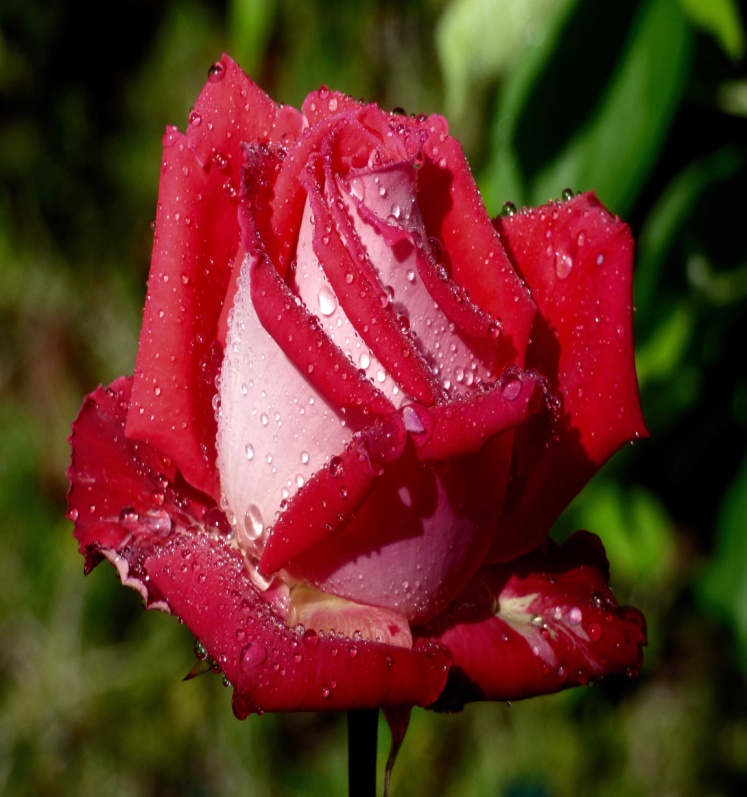 Вернуться к списку вопросов
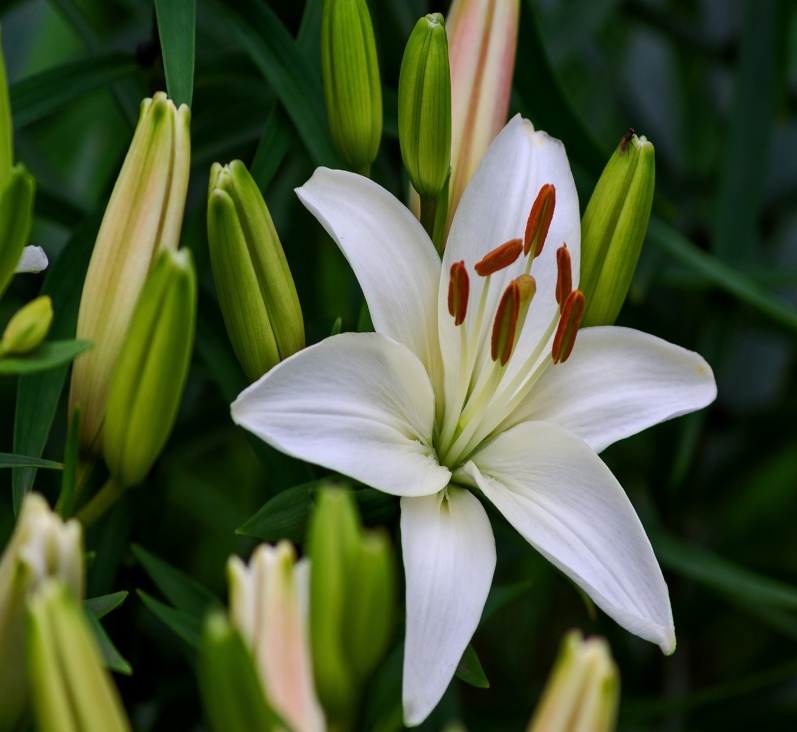 Вопрос
Цветок — девичьи глаза.
ответ
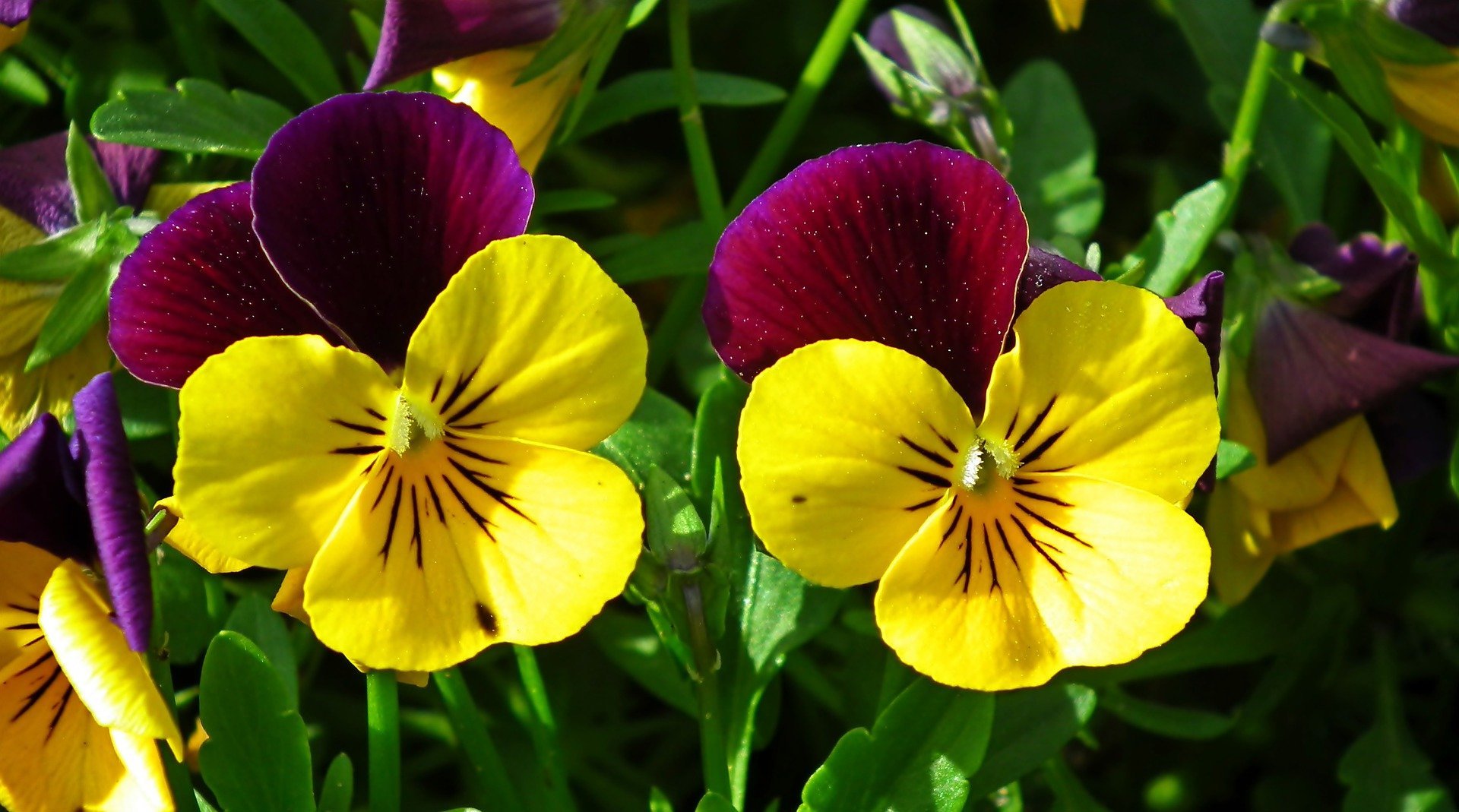 Вернуться к списку вопросов
Вопрос
Цветок — ласковое мужское имя.
ответ
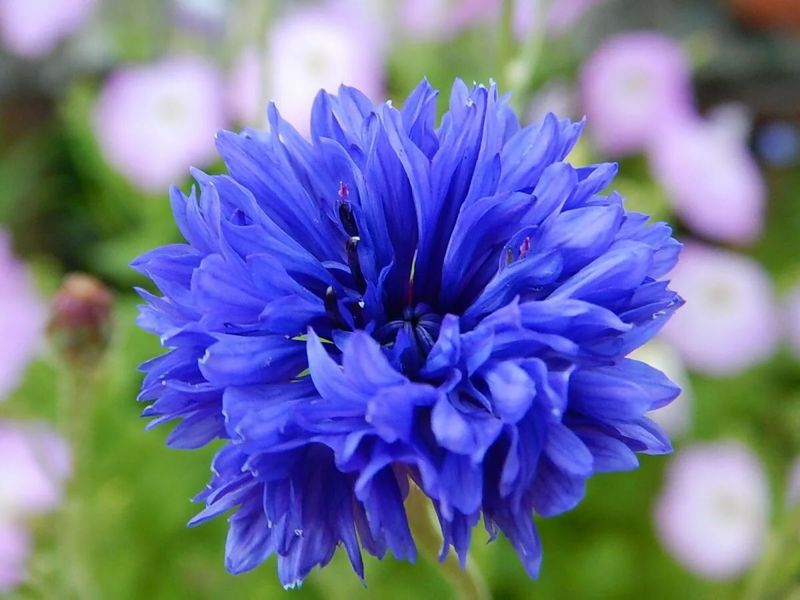 Вернуться к списку вопросов
Вопрос
Цветок — маленький звонок.
ответ
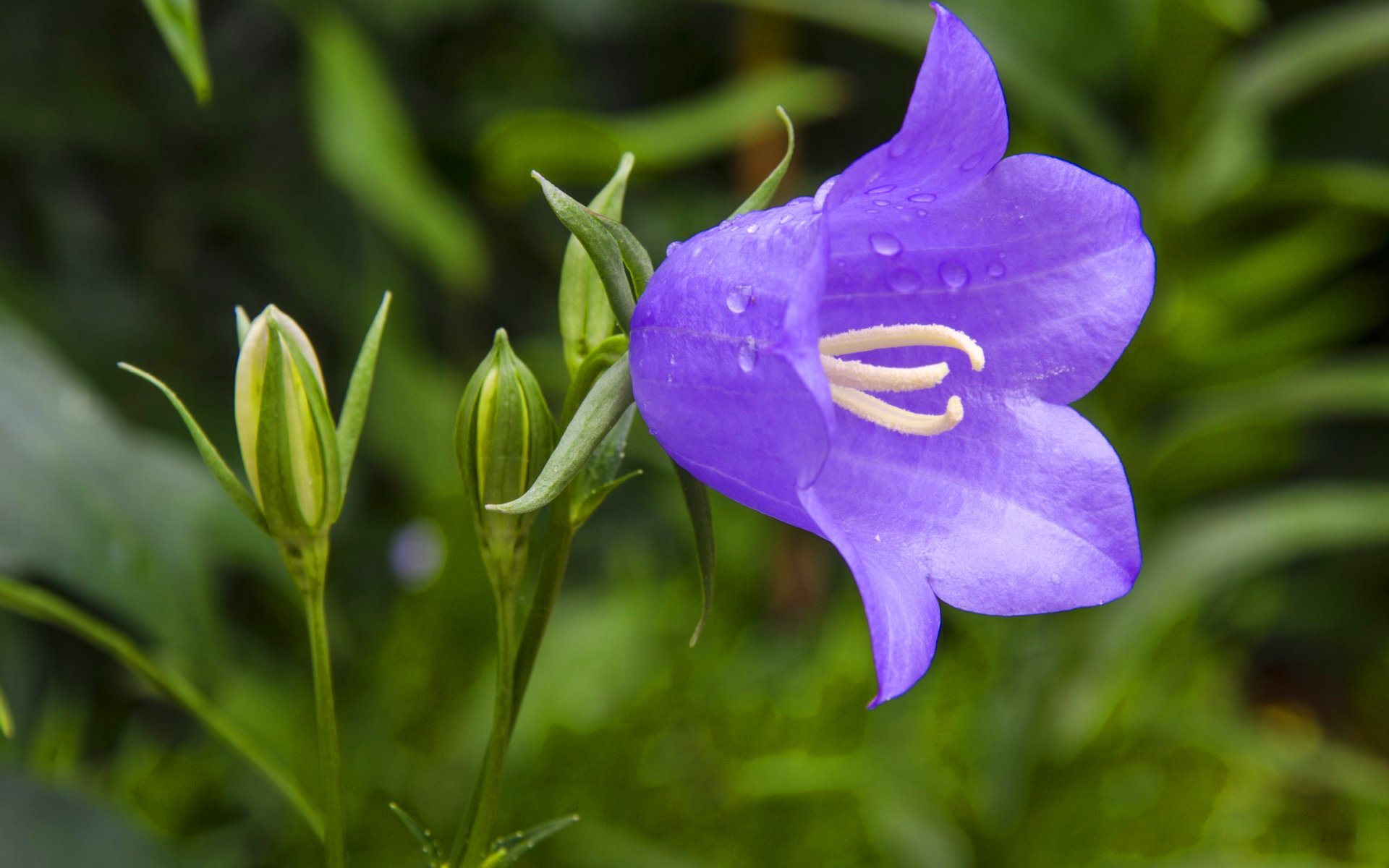 Вернуться к списку вопросов
Вопрос
Цветок с хорошей памятью.
ответ
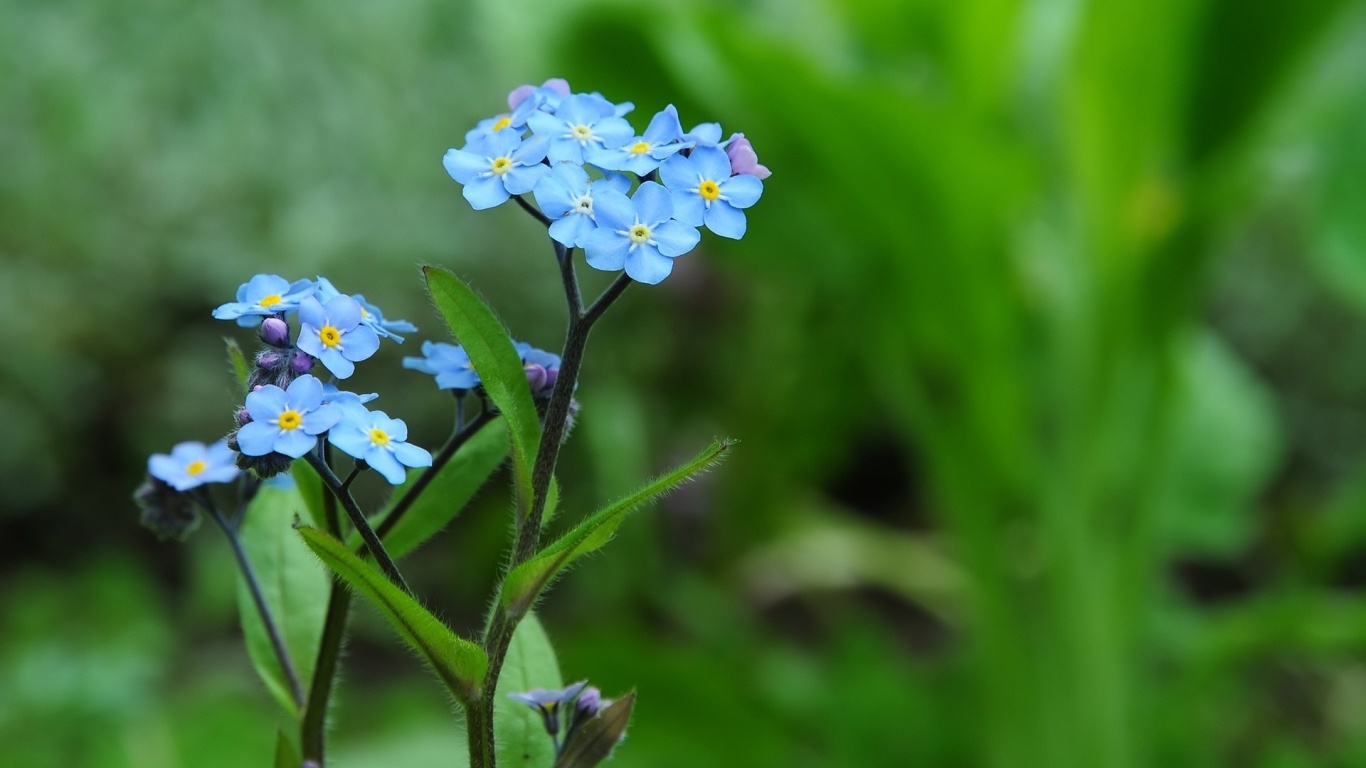 Вернуться к списку вопросов
Вопрос
В какой сказке девочка с голубыми волосами, умываясь утром, пудрила щечки и носик цветочной пыльцой, а после пыталась научить грамоте непослушного деревянного мальчишку.
ответ
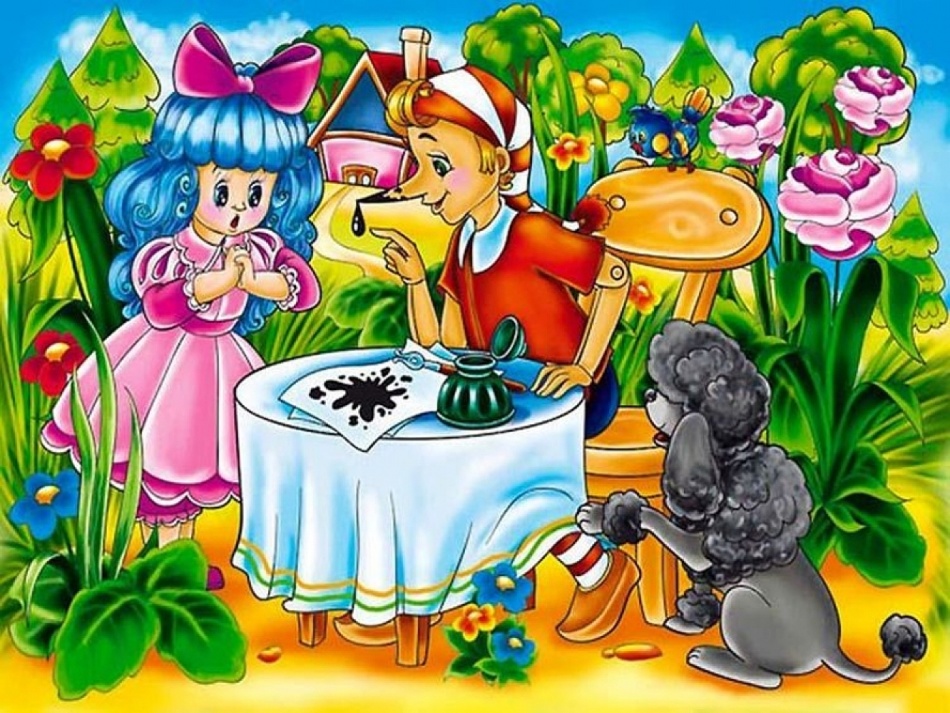 Вернуться к списку вопросов
Вопрос
В какой сказке лепестки удивительного цветка помогли девочке получить горы игрушек, много-много сладостей, побывать на Северном полюсе…, и, наконец, понять, что счастливым человек можно стать лишь тогда, когда помогаешь другим, заботишься о ком-то?
ответ
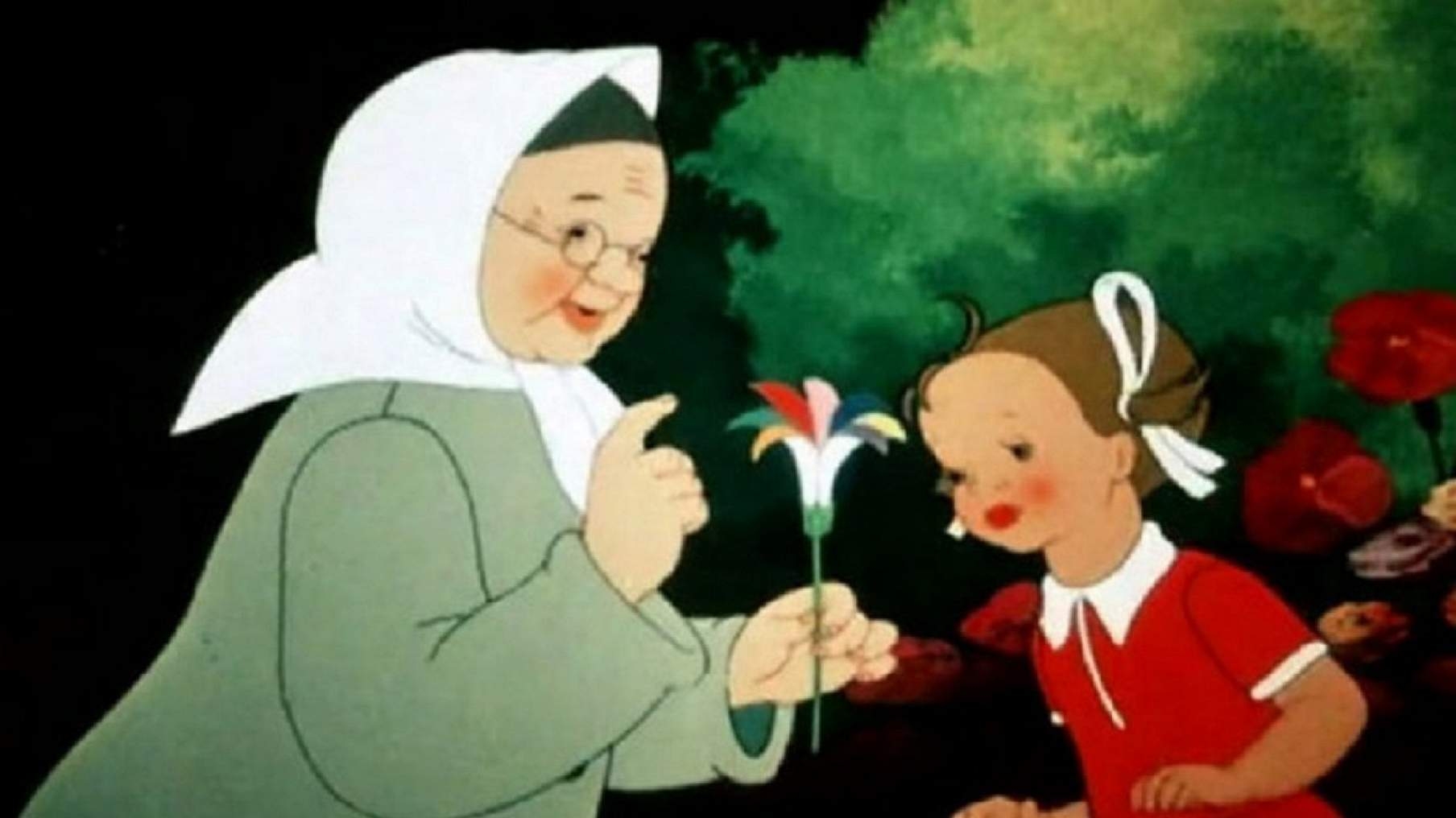 Вернуться к списку вопросов
Вопрос
Как называется сказка, в которой очень самоуверенная королева зимой, под Новый год придумала «новый закон природы»?
ответ
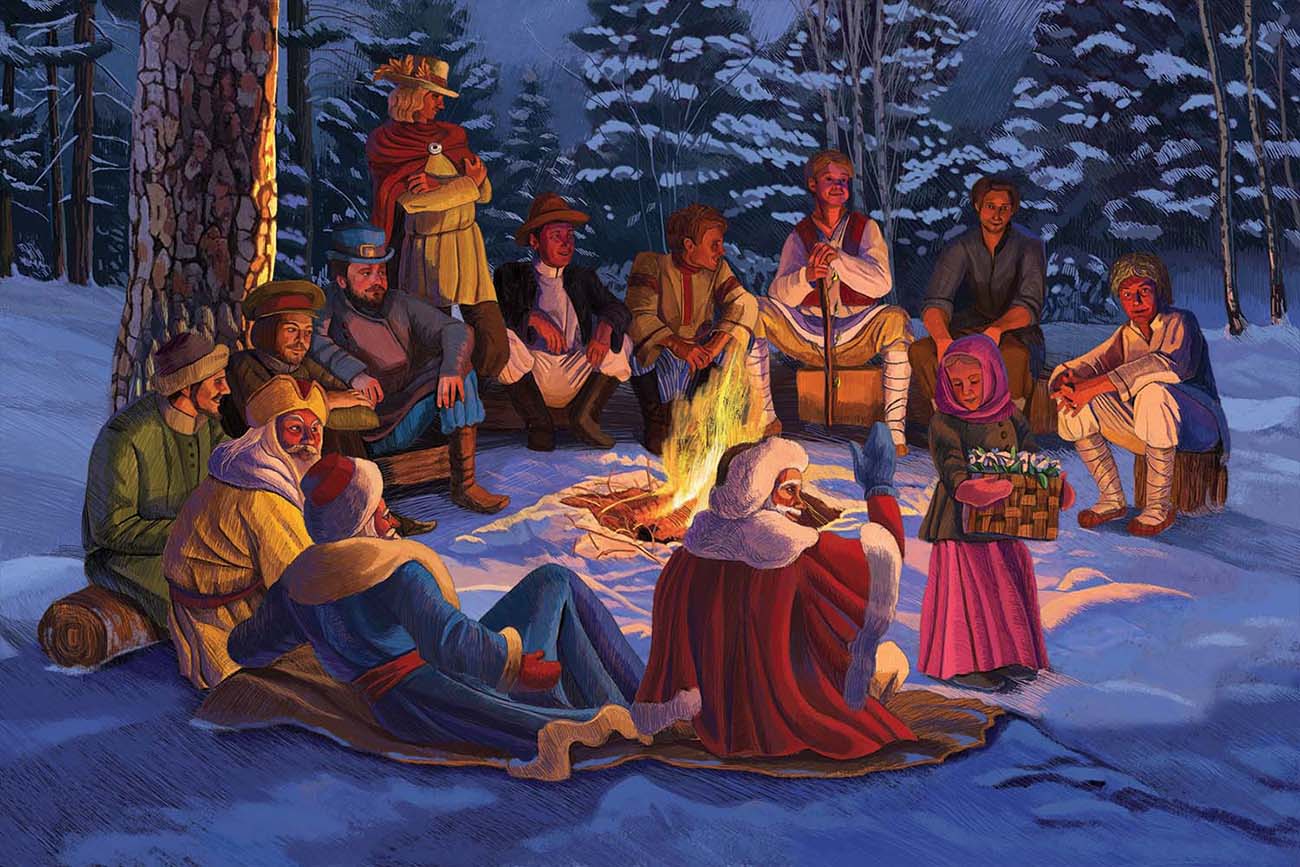 Вернуться к списку вопросов
Вопрос

Для какой героини Г-Х Андерсена цветок был местом жительства?
ответ
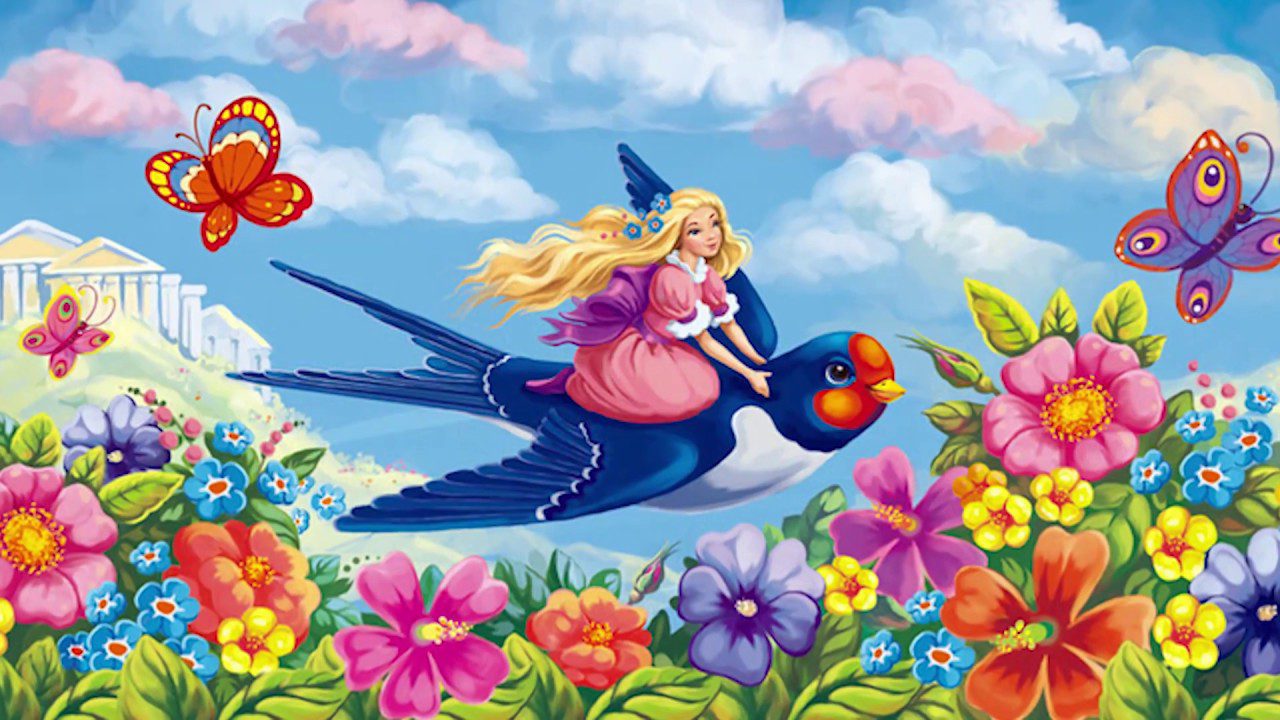 Вернуться к списку вопросов
Вопрос
В каком произведении герои летели на воздушном шаре в Цветочный город?
ответ
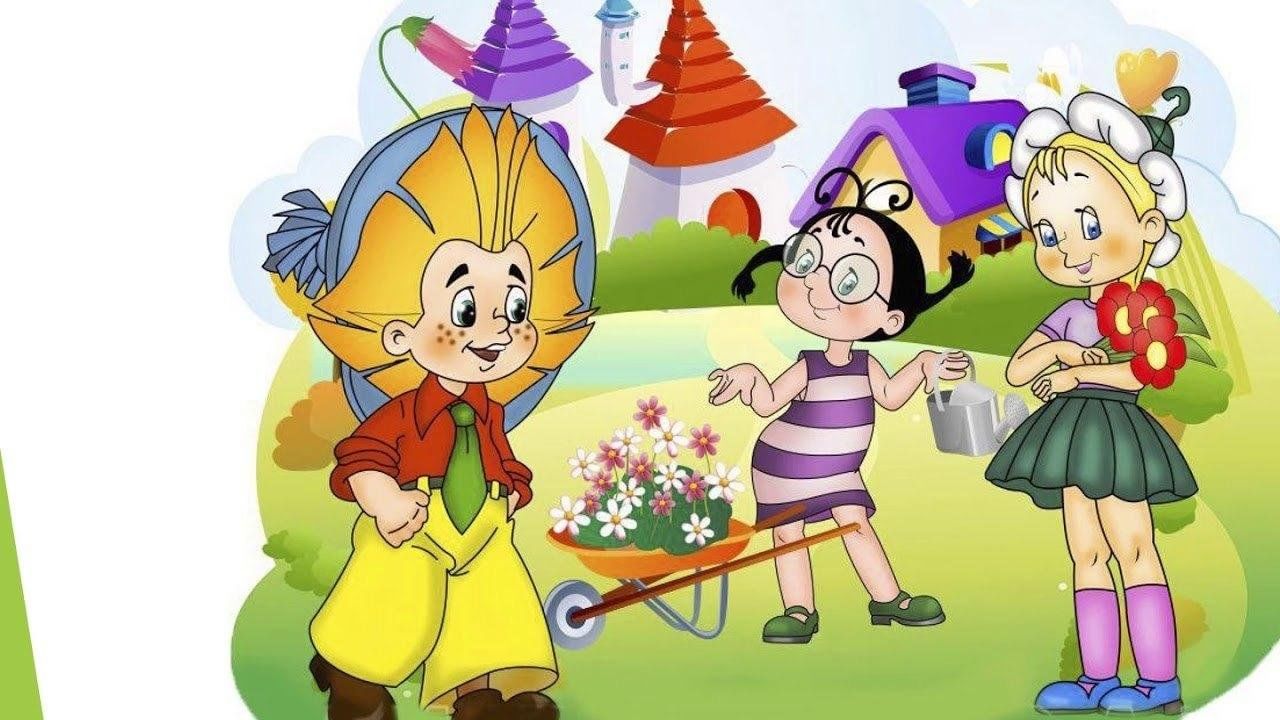 Вернуться к списку вопросов
Вопрос
Назовите цветы, названия которых начинаются на звук-а-
Вернуться к списку вопросов
Вопрос
Назовите цветы, названия которых начинаются на звук-м-
Вернуться к списку вопросов
Вопрос
Назовите цветы,  в названии которых 3 слога
Вернуться к списку вопросов
Вопрос
Назовите цветы, в  названии которых 4 звука
Вернуться к списку вопросов
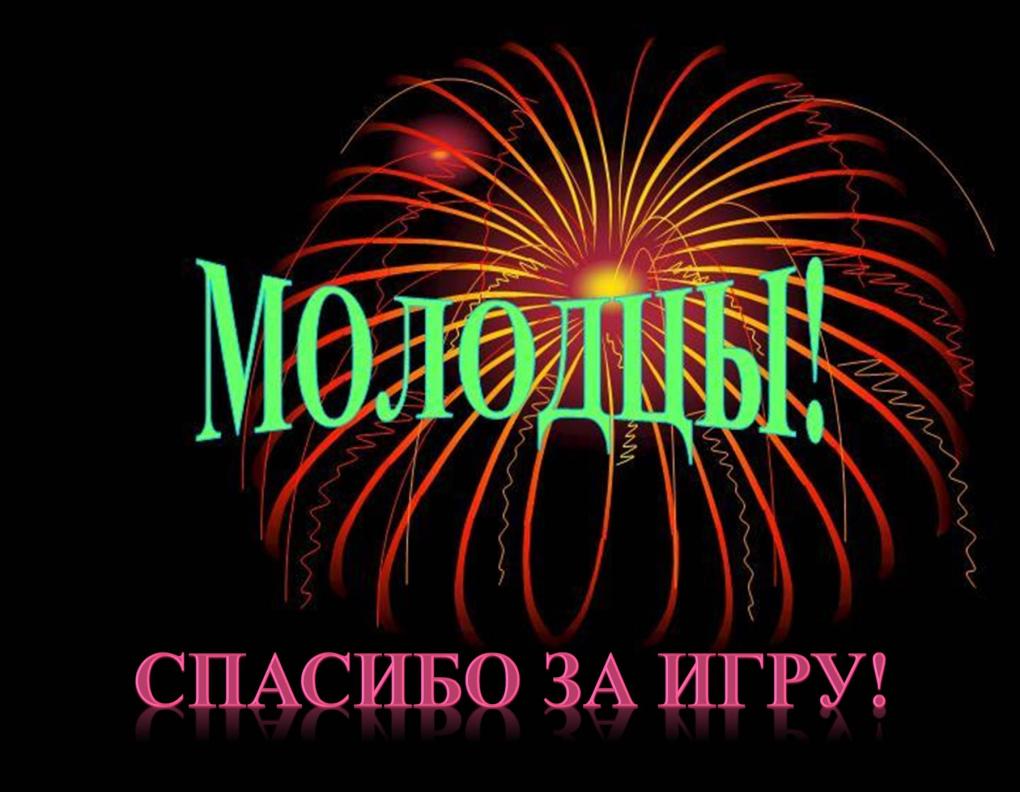 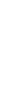